GV: Trần Thị Tuyết Phượng
MÔN:CÔNG NGHỆ 6
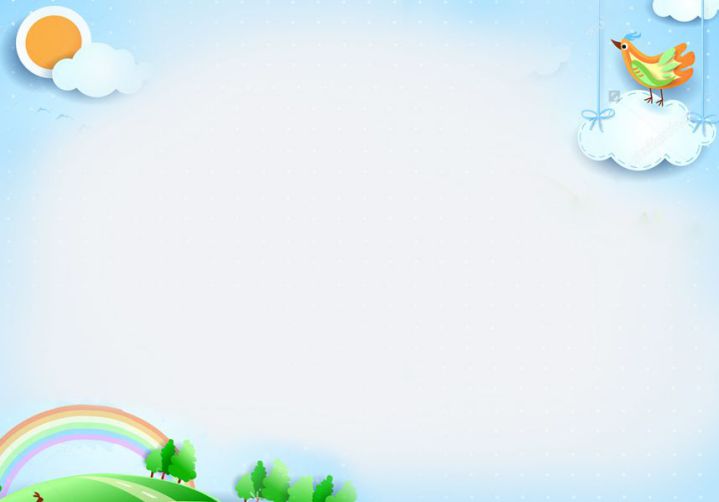 TIẾT 20. TRANG PHỤC (T2)
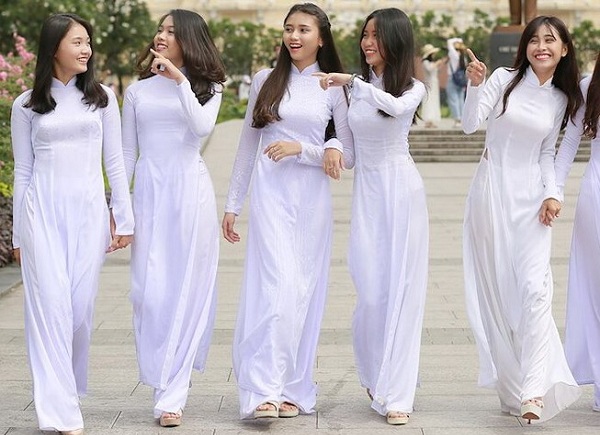 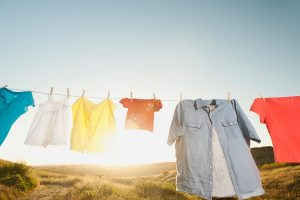 KHỞI ĐỘNG
? Người phụ nữ trên mặc trang phục đã phù hợp chưa? Giải thích vì sao?
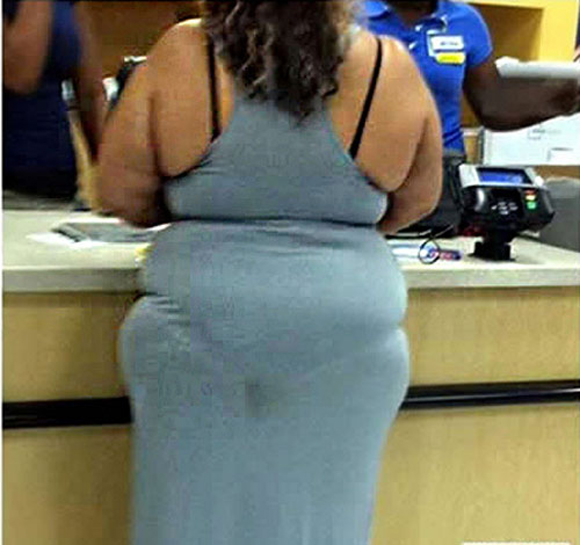 Hình C                                                         Hình D
GV chia lớp thành các nhóm (8HS/1 nhóm)
GV phát cho mỗi nhóm các phiếu mầu có ghi các cụm từ về chất liệu, kiểu dáng, màu sắc, đường nét, họa tiết ảnh hưởng đến vóc dáng người mặc. GV yêu cầu các nhóm sắp xếp đúng các ảnh hưởng của chất liệu, kiểu dáng, màu sắc, đường nét, họa tiết ảnh hưởng đến vóc dáng người mặc. Thời gian thảo luận 2 phút.
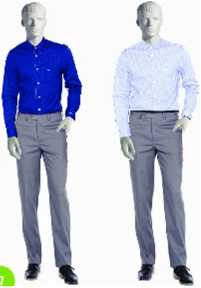 Sử dụng trang phục có cùng kiểu may nhưng màu sắc, hoa văn khác
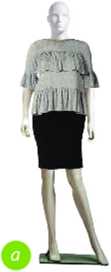 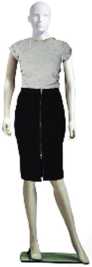 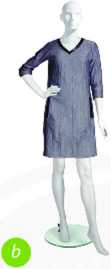 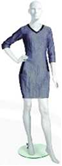 Sử dụng trang phục có cùng màu sắc nhưng kiểu dáng khác nhau
GV yêu cầu các nhóm lên dán ý kiến của mình lên bảng tương ứng với từng chất liệu, kiểu dáng, màu sắc, đường nét, hoa văn ảnh hưởng tới vóc dáng người mặc
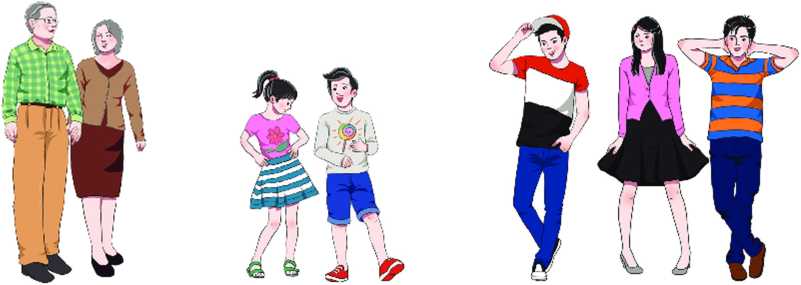 Nhận xét về kiểu dáng và màu sắc của mỗi lứa tuổi: Người lớn tuổi, trẻ em; thanh thiếu niên
Trang phục thanh thiếu niên
Trang phục người lớn tuổi
Trang phục trẻ em
Phiếu học tập 1. Cho hình ảnh dưới đây
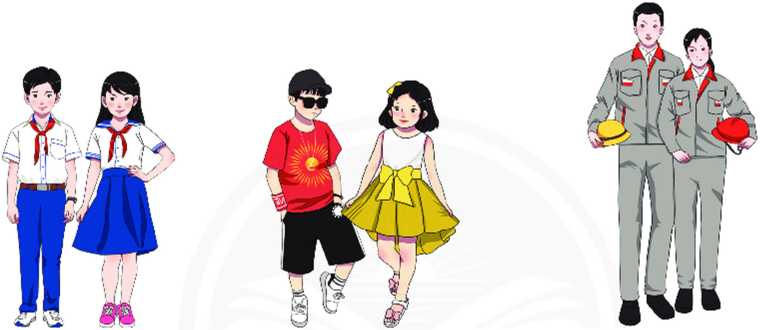 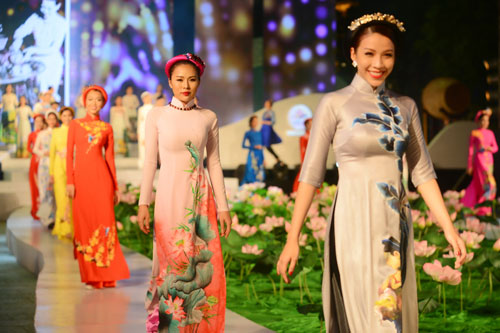 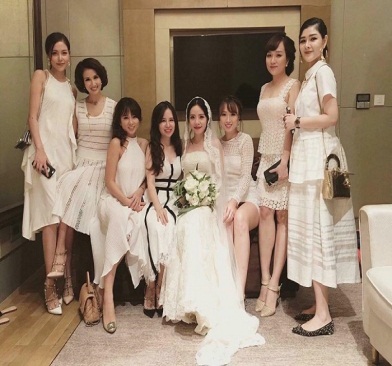 Trang phục lễ hội
Trang phục dự tiệc
Trang phục lao động
Đồng phục đi học
Trang phục đi chơi
Em hãy hoàn thành nội dung bảng sau
Phiếu học tập 1. Em hãy hoàn thành nội dung bảng sau
1.Cách phối màu sắc quần và áo ở trang phục a, b, c, d dựa trên vòng tròn màu
2. Nhận xét về sự phối hợp họa tiết của trang phục e, g
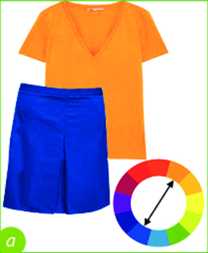 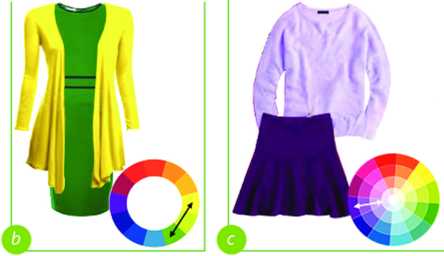 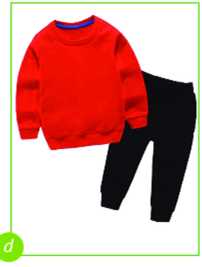 e
g
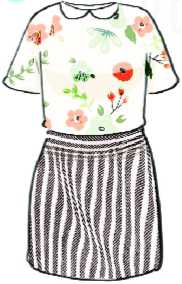 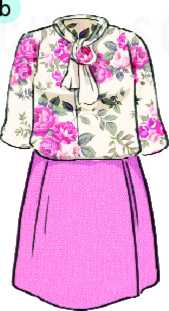 LUYỆN TẬP
Bài tập 1. Theo em, mỗi trang phục dưới đây ảnh hưởng đến với đáng người mặc như thế nào?.
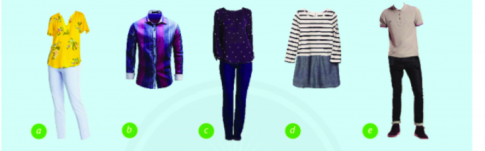 Ảnh hưởng của đường nét, hoạ tiết	    Ảnh	hưởng của kiểu dáng
LUYỆN TẬP
Bài tập 2. Em hãy giải thích vì sao những bộ trang phục dưới đây không nên mặc để đi học
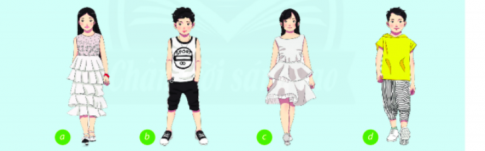 Ảnh hưởng của đường nét, hoạ tiết	    Ảnh	hưởng của kiểu dáng
LUYỆN TẬP
Bài tập 3. Mỗi loại trang phục dưới đây phù hợp cho từng hoàn cảnh nào
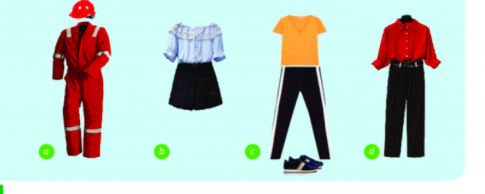 Ảnh hưởng của đường nét, hoạ tiết	    Ảnh	hưởng của kiểu dáng
VẬN DỤNG
1 . Mô tả bộ trang phục đi chơi phù hợp với vóc dáng của em.
Ghi trên giấy A4. Giờ sau nộp lại cho GV.